High-Energy Physics in BelgiumFund for Scientific Research – FNRSVéronique Halloin, Secretary GeneralMarch 9, 2023
[Speaker Notes: Maxime]
BELGIUM & FNRS: 
A PIONEERING ROLE IN HIGH-ENERGY PHYSICS
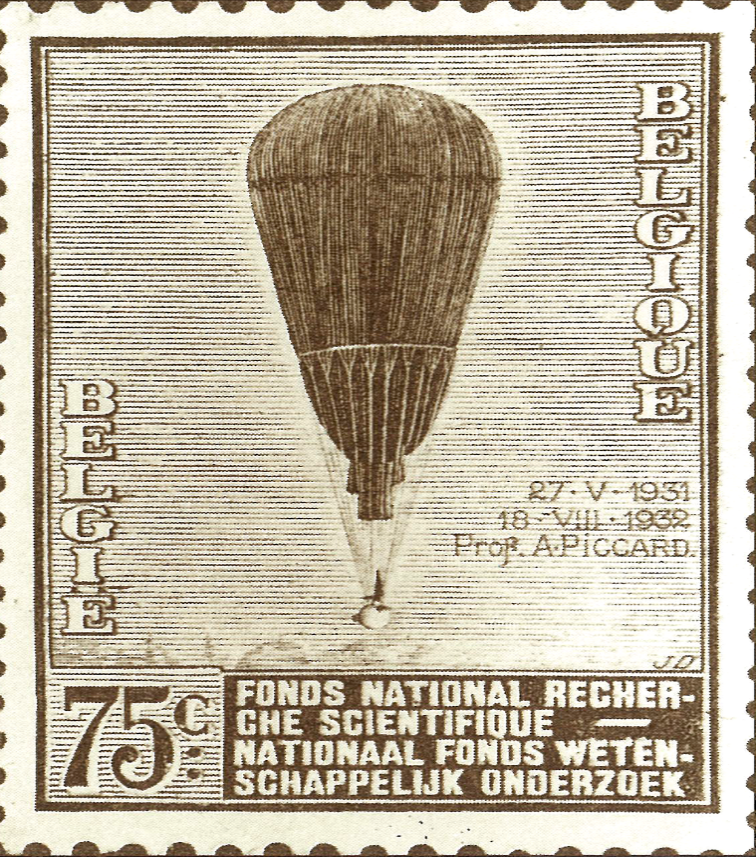 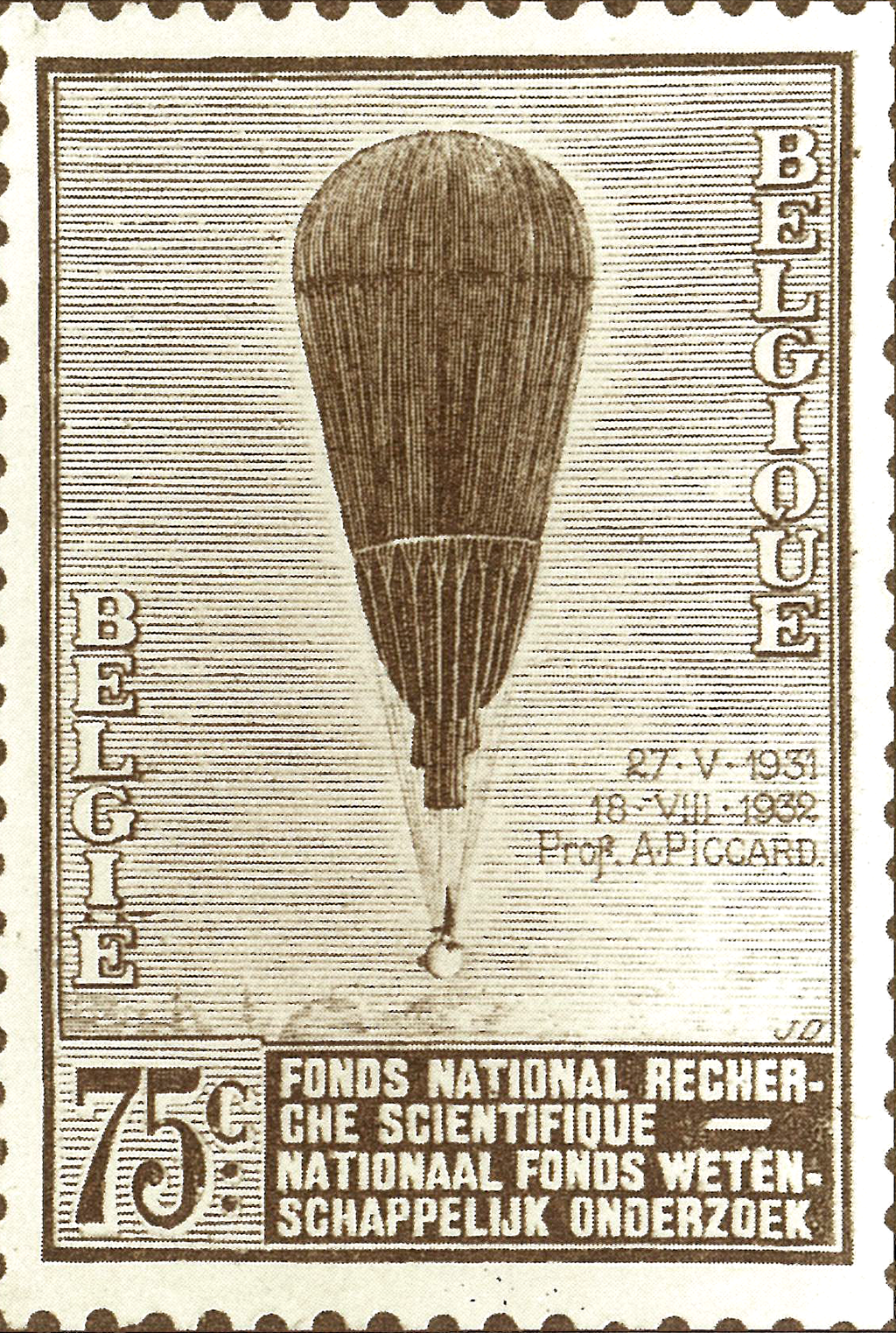 1928
2
BELGIUM & FNRS: 
A PIONEERING ROLE IN HIGH-ENERGY PHYSICS
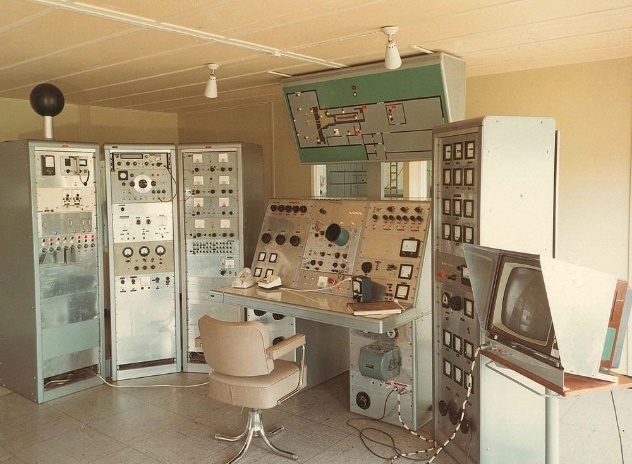 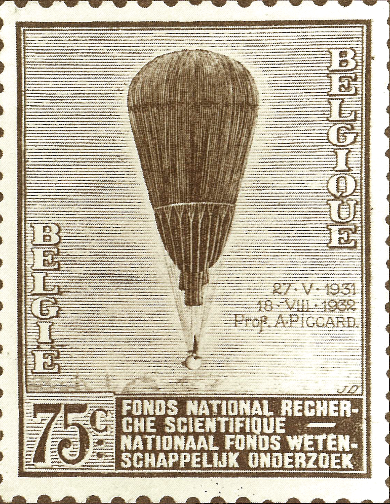 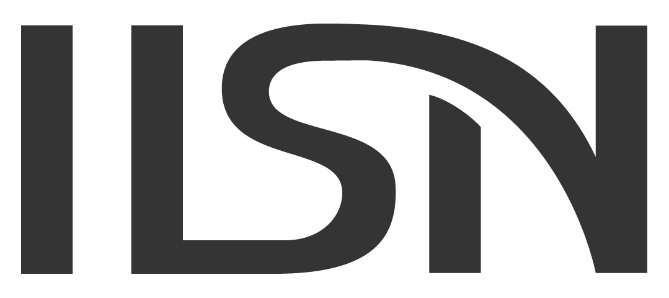 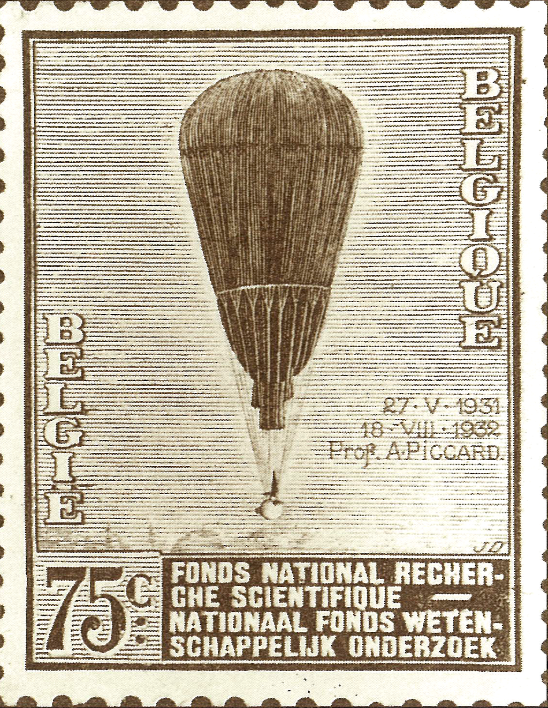 1947
1928
3
BELGIUM & FNRS: 
A PIONEERING ROLE IN HIGH-ENERGY PHYSICS
Belgium: one of the 
12 founding States
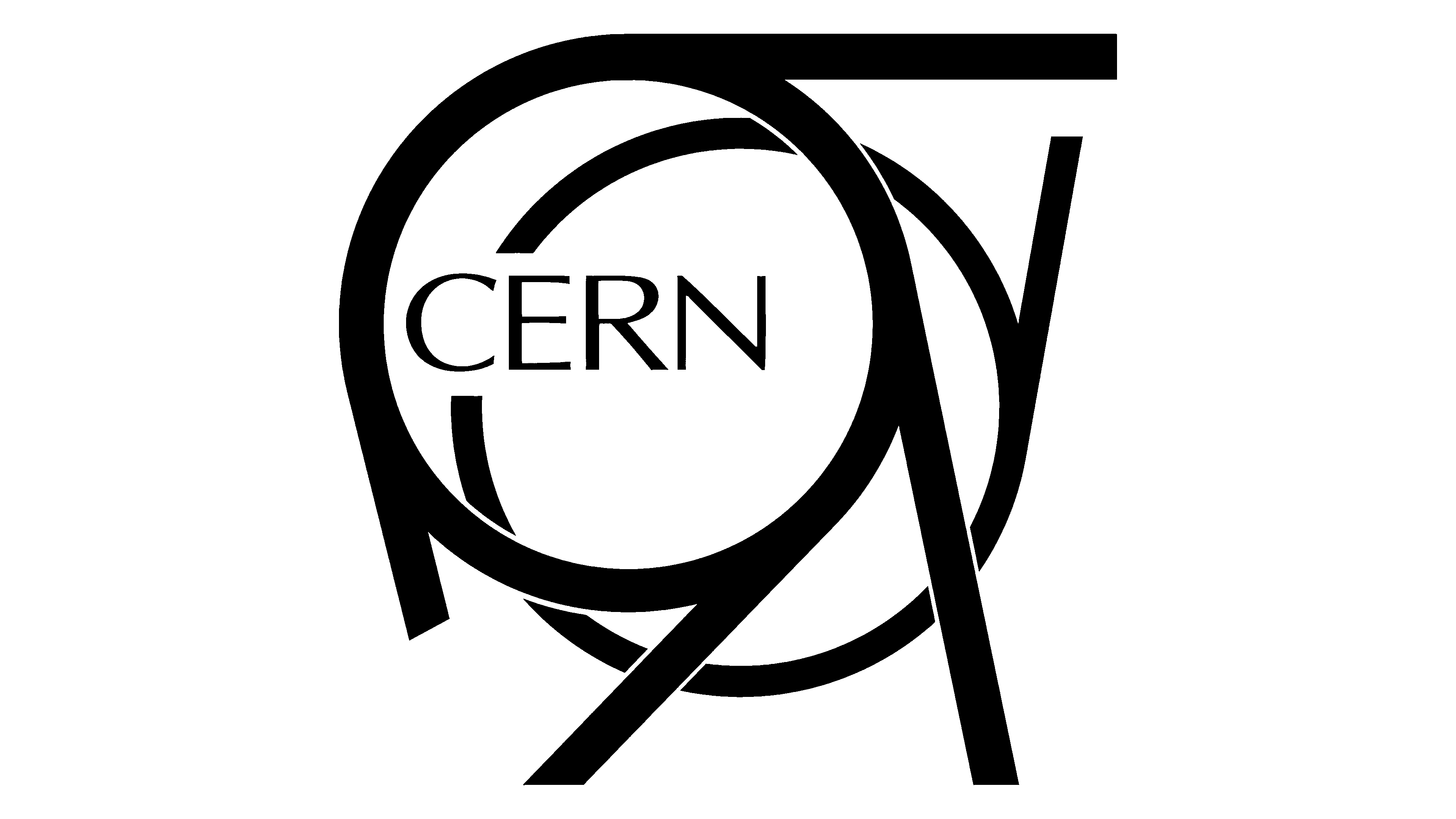 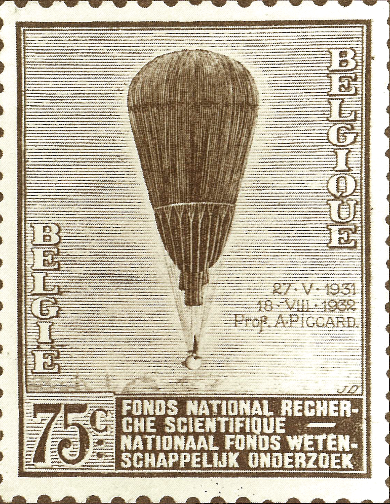 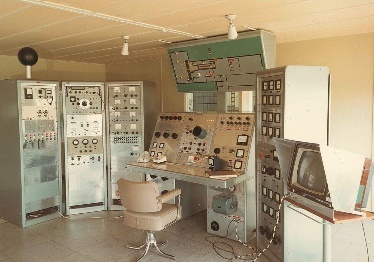 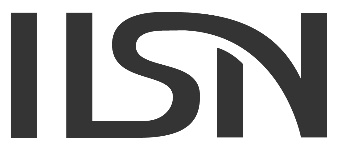 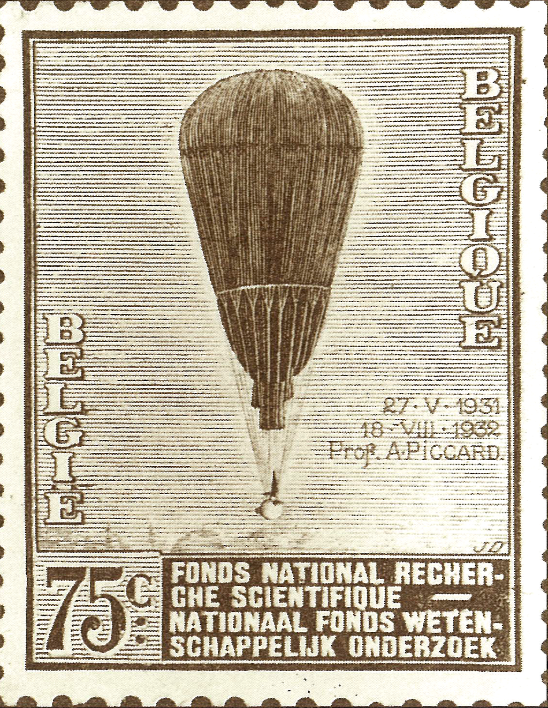 1954
1947
1928
4
BELGIUM & FNRS: 
A PIONEERING ROLE IN HIGH-ENERGY PHYSICS
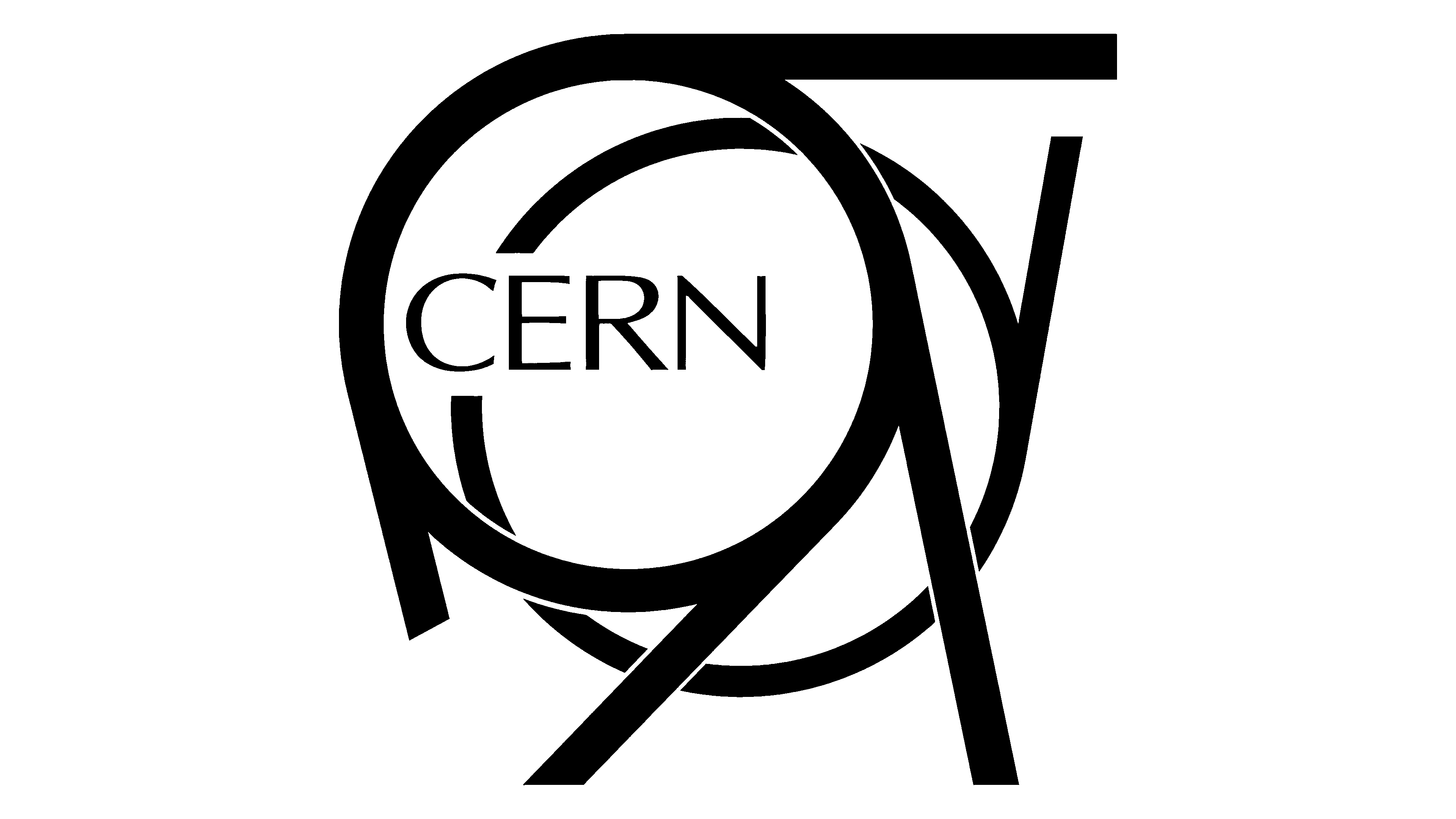 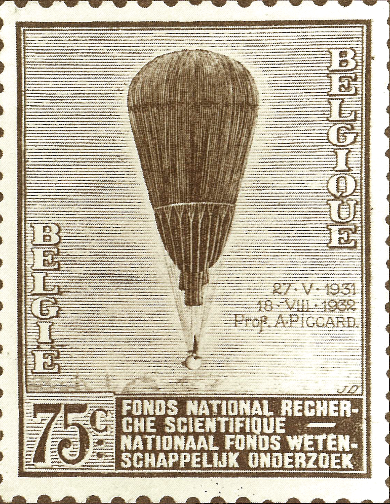 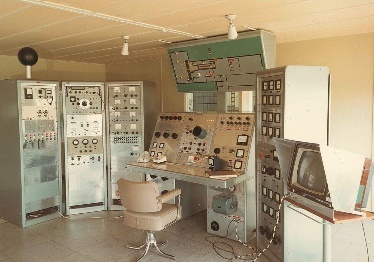 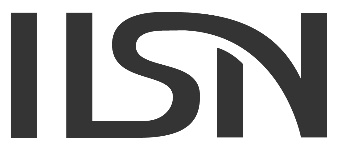 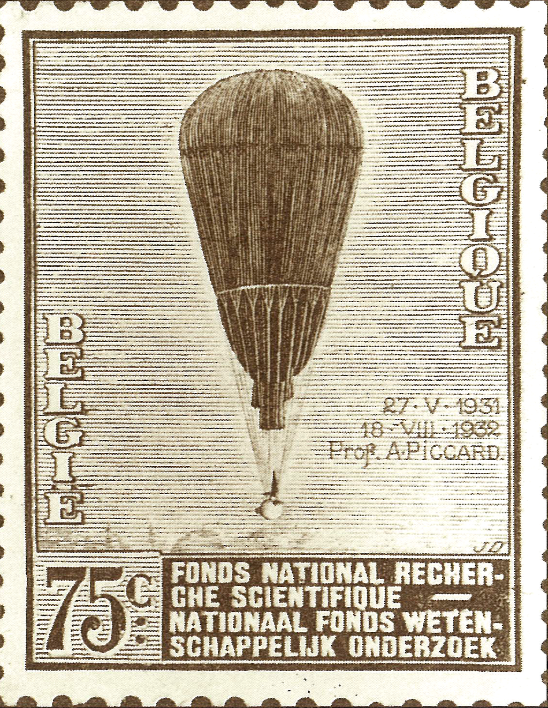 1947
1928
1954
1939
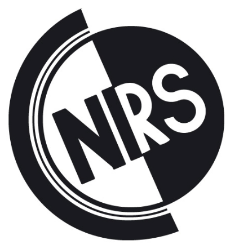 5
BELGIUM & FNRS: 
A PIONEERING ROLE IN HIGH-ENERGY PHYSICS
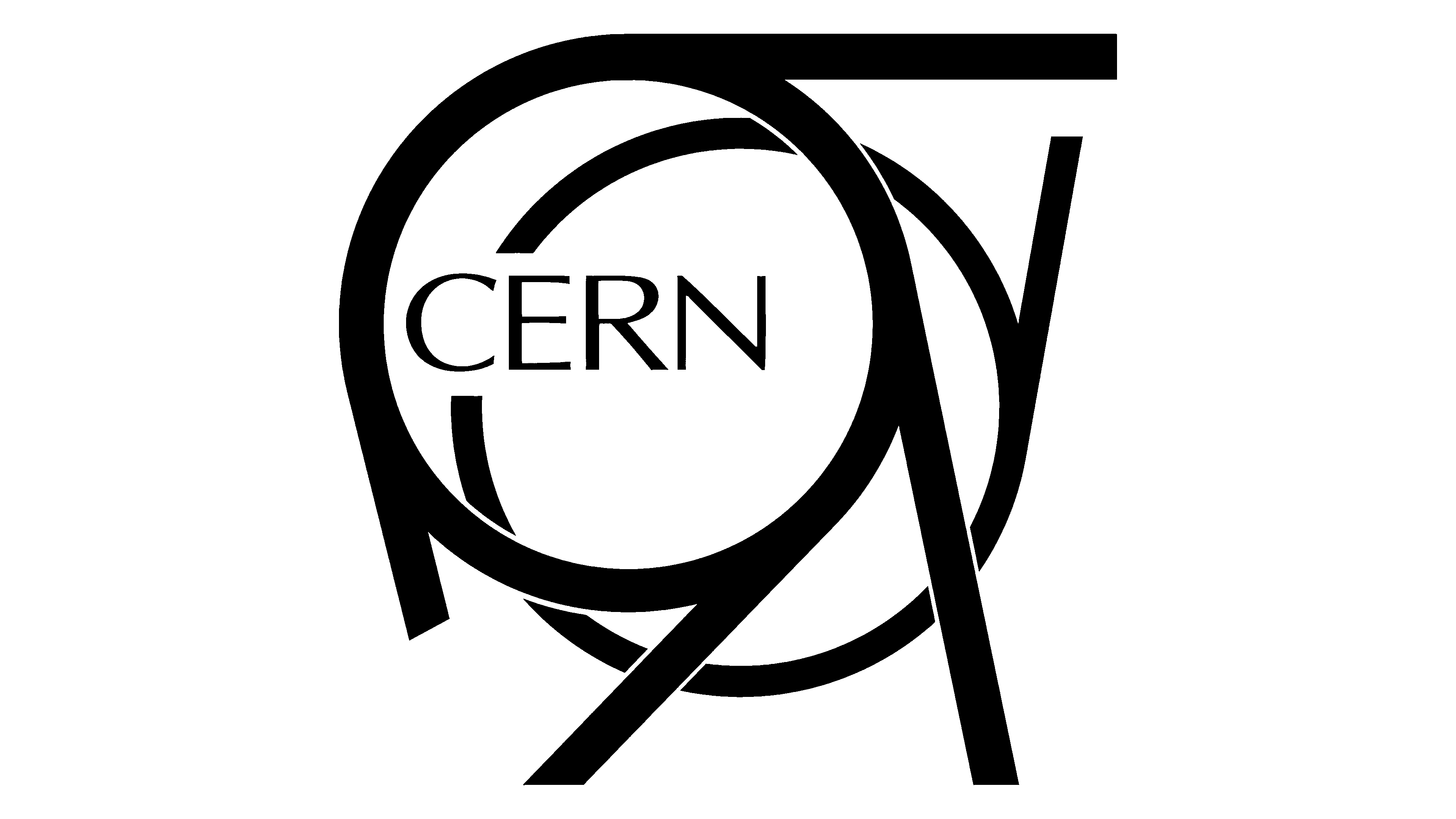 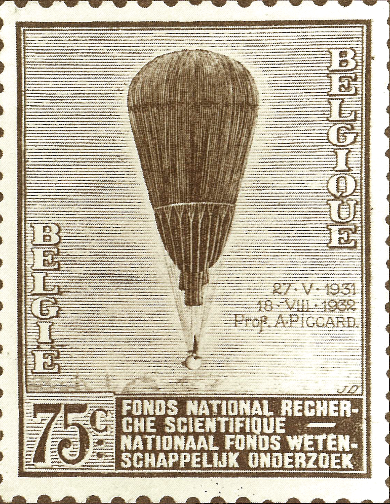 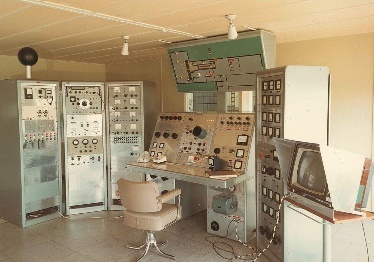 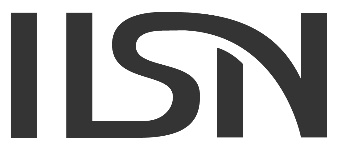 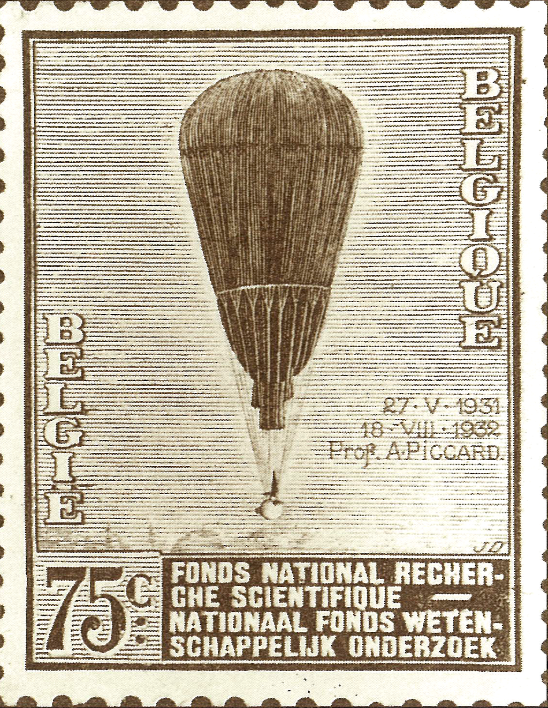 1947
1928
1954
1939
1952
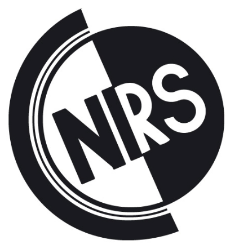 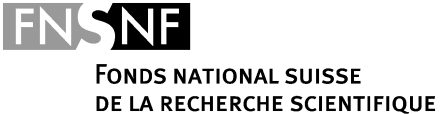 6
BELGIUM & FNRS: 
A PIONEERING ROLE IN HIGH-ENERGY PHYSICS
International Solvay Institutes 
for Physics
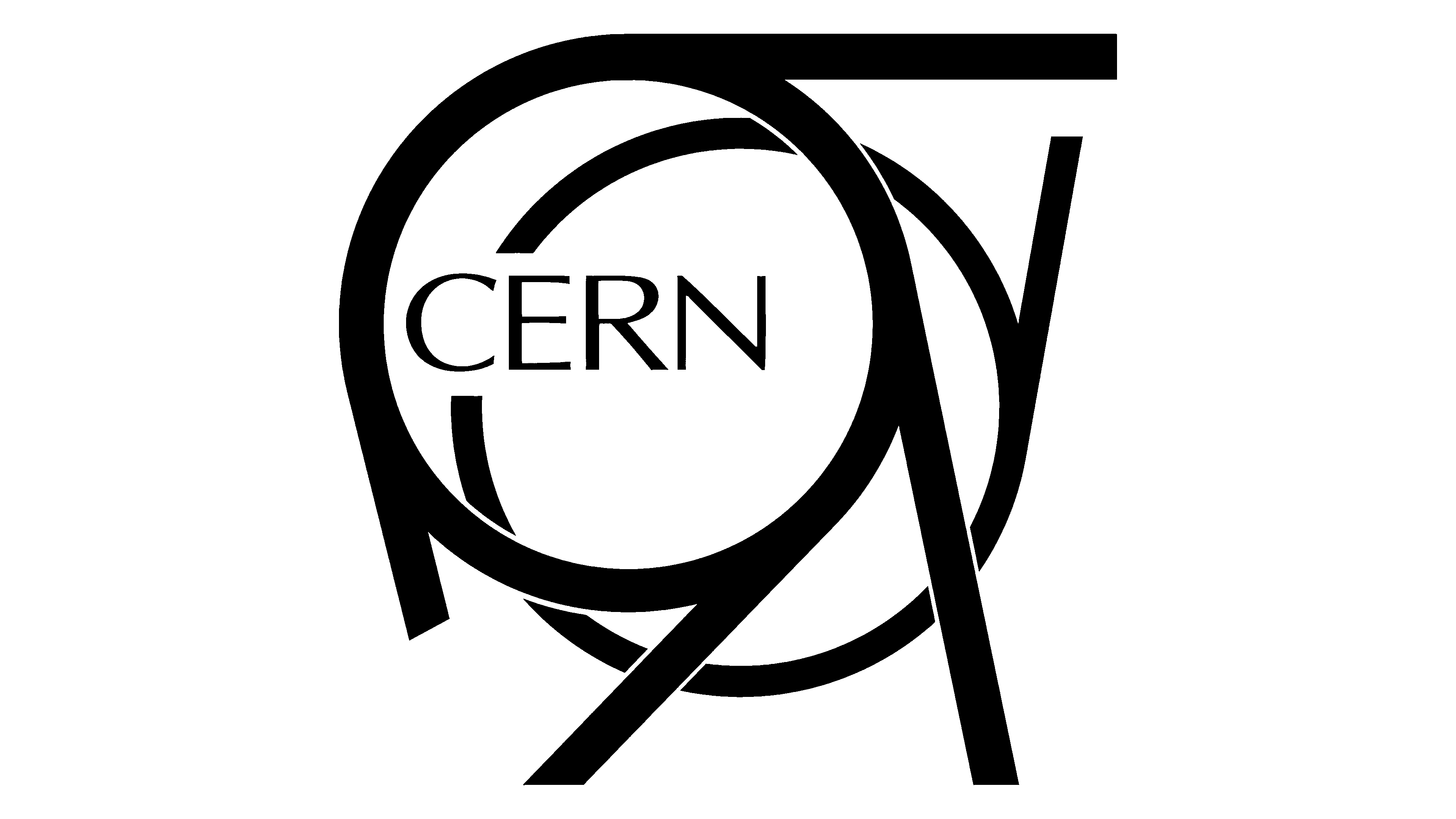 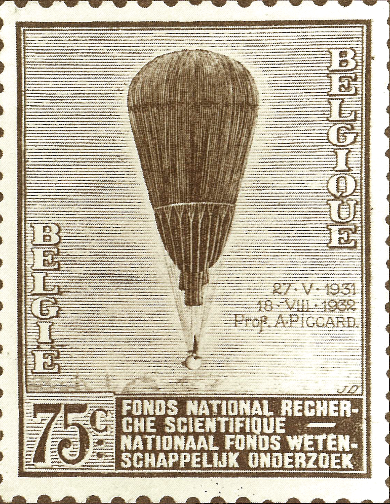 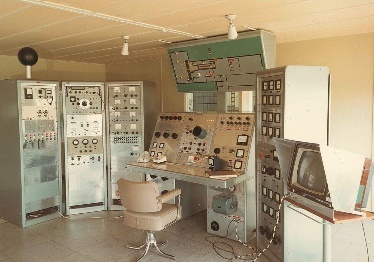 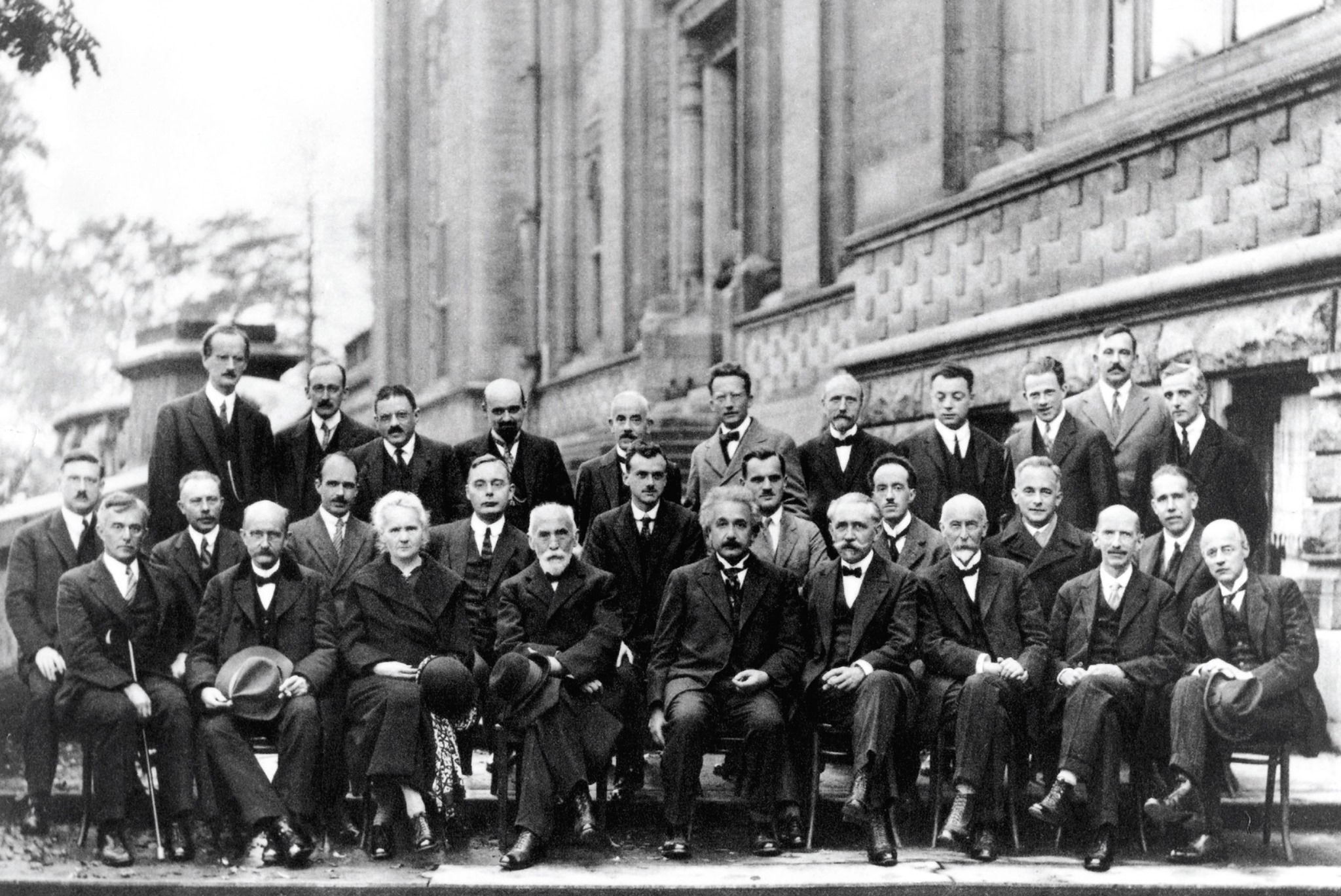 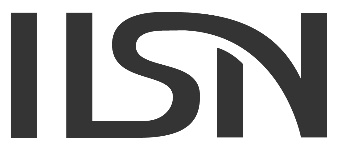 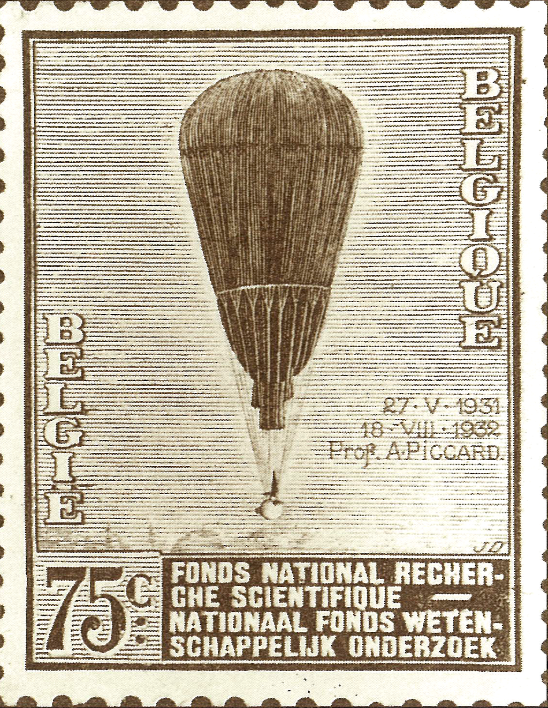 1954
1947
1928
1912
1939
1952
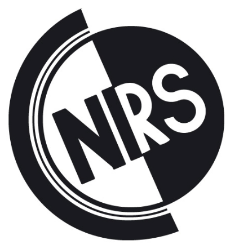 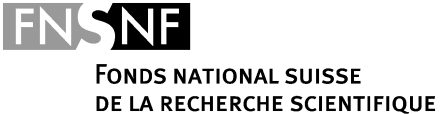 7
BELGIAN RESEARCH IN PHYSICS /ASTRONOMY: SOURCES OF FUNDING
Most frequently acknowledged sources of funding in Belgian publications 
in physics / astronomy (2011-2021 / Scopus)
# citations
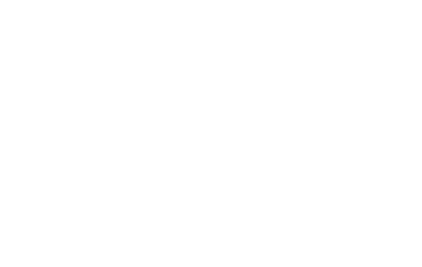 [Speaker Notes: Most frequently acknowledged sources of funding in Belgian publications in physics / astronomy 
(2011-2021]
FNRS FUNDING SOURCES (2021)
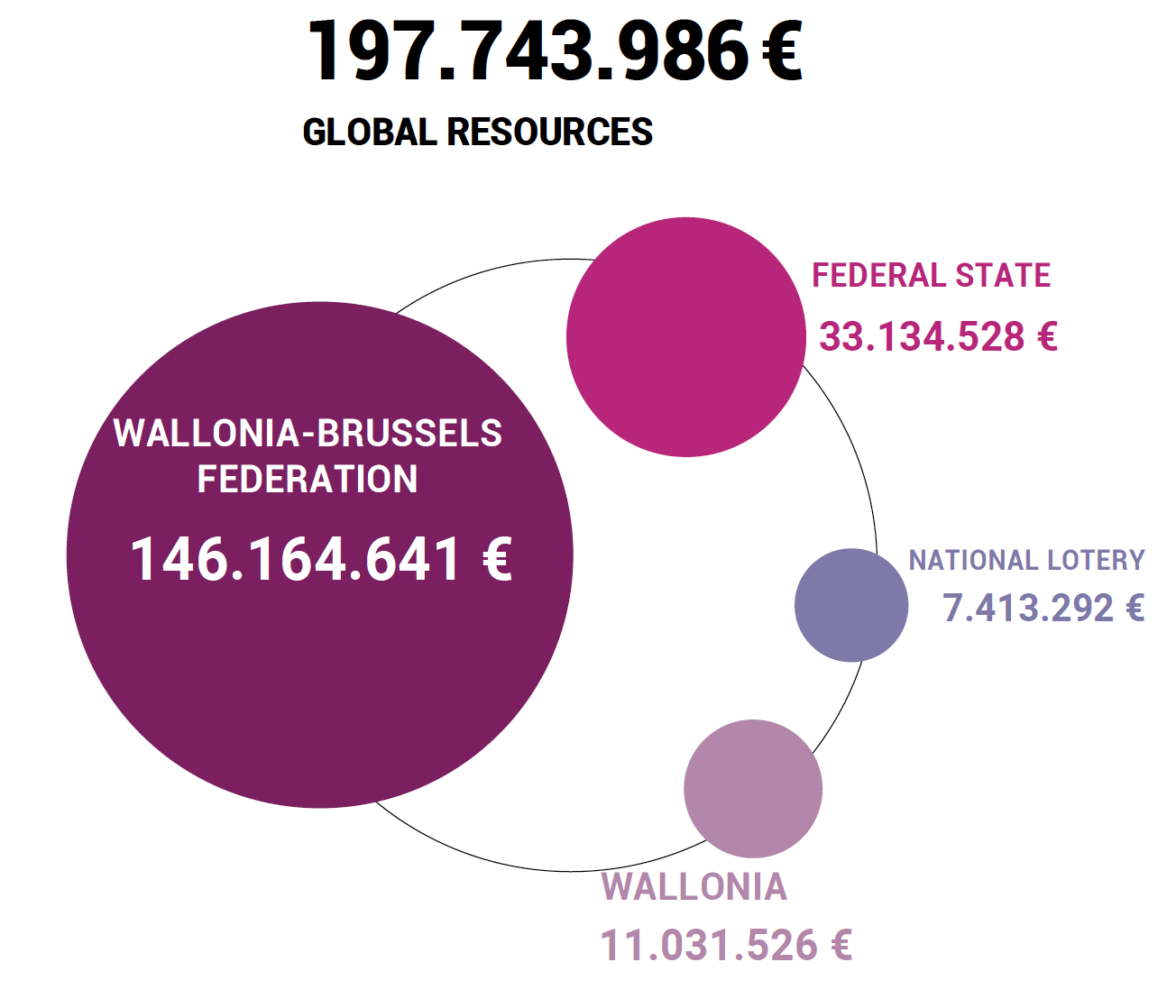 16,8 %
3,7 %
73,9 %
5,6 %
FNRS FUNDING INSTRUMENTS FOR HEP
IISN.fnrs (Interuniversity Institute for Nuclear Sciences)
PhD grants and Fellowships
EOS
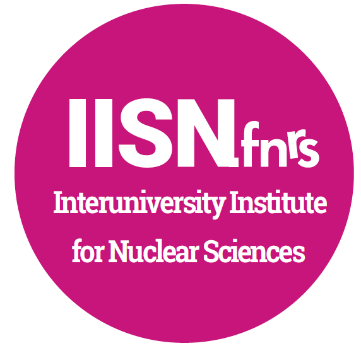 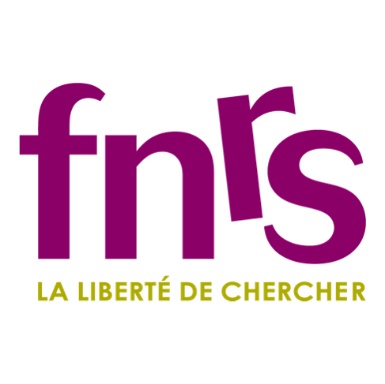 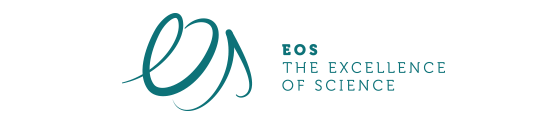 FNRS SUPPORT TO HEP RESEARCH
1. IISN.fnrs
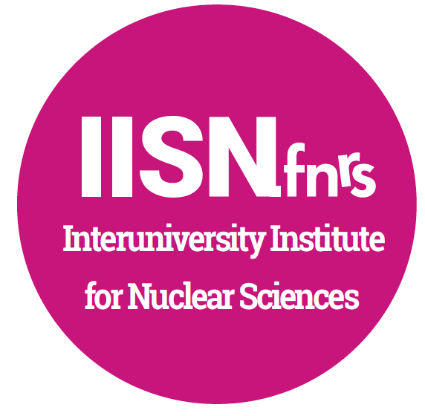 Virtual institute : 

5 to 7 M€/year (WBF and Federal Funding)
A dedicated international scientific committee

Long-term funding of recurrent and renewable projects, in particle physics, astro-particle physics and fundamental theoretical research
FNRS SUPPORT TO HEP RESEARCH
1. IISN.fnrs
Examples of contributions & projects funded:

CERN (LHC/CMS - BEH Boson & others + SCOAP initiative) 


IceCube, JUNO (Neutrino Physics)


Einstein Telescope, VIRGO (Gravitational Waves)
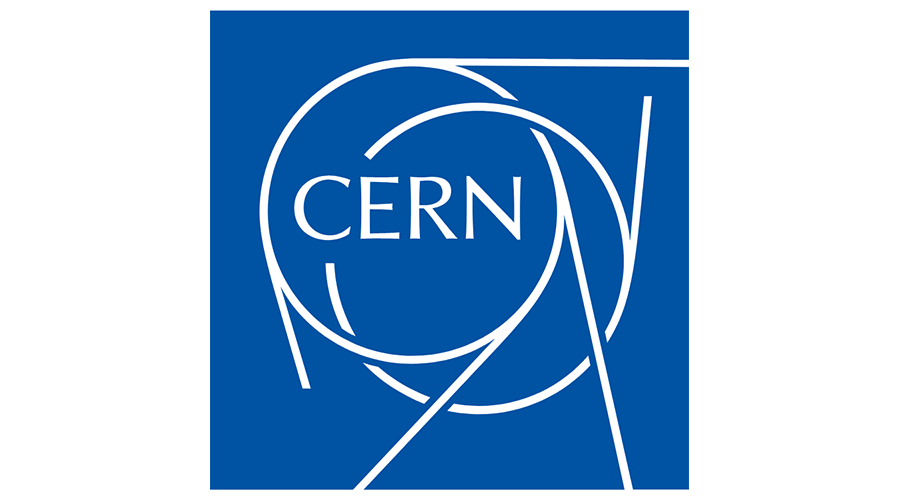 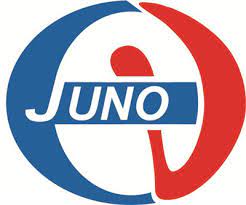 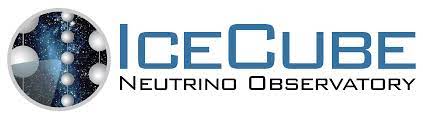 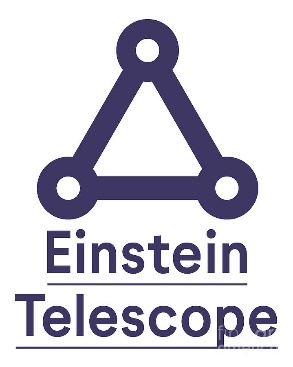 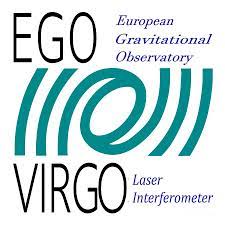 FNRS SUPPORT TO HEP RESEARCH
2. PhD Grants and Fellowships – FNRS
(Inter-university competition in all scientific fields)
13
FNRS SUPPORT TO HEP RESEARCH
3. EOS – Excellence of Science
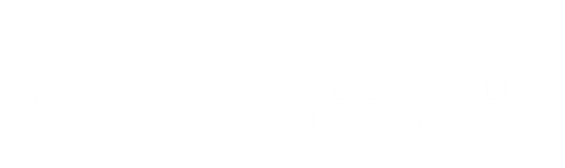 Follows former BELSPO Interuniversity Attraction Poles Program
A 120 million € budget (4 years)
Jointly managed by FNRS and FWO since 2017, to foster joint research between the two Communities (all fields of science)
Highly competitive calls (every 4 years): ~280 applications/call, success rates ~13 %
15 IISN (co-)promoters have benefitted from EOS funding over the 2 funding periods

Example: « The H boson gateway to physics beyond the Standard Model»
(Fabio Maltoni et al. , 2018 – 2021) : 3,7 M€
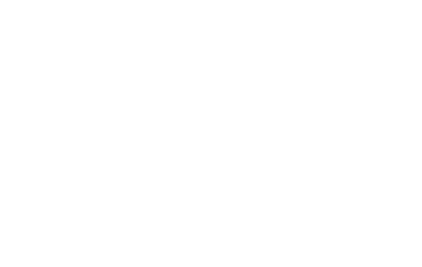 14
BELGIUM IS A KEY PLAYER IN RESEARCH IN PHYSICS (1)
Part of physics / astronomy amongst 2021 publications (scopus)
15
BELGIUM IS A KEY PLAYER IN RESEARCH IN PHYSICS (2)
Publications in physics / astronomy from 2011 to 2021 (scopus), per 1000 inhabitants
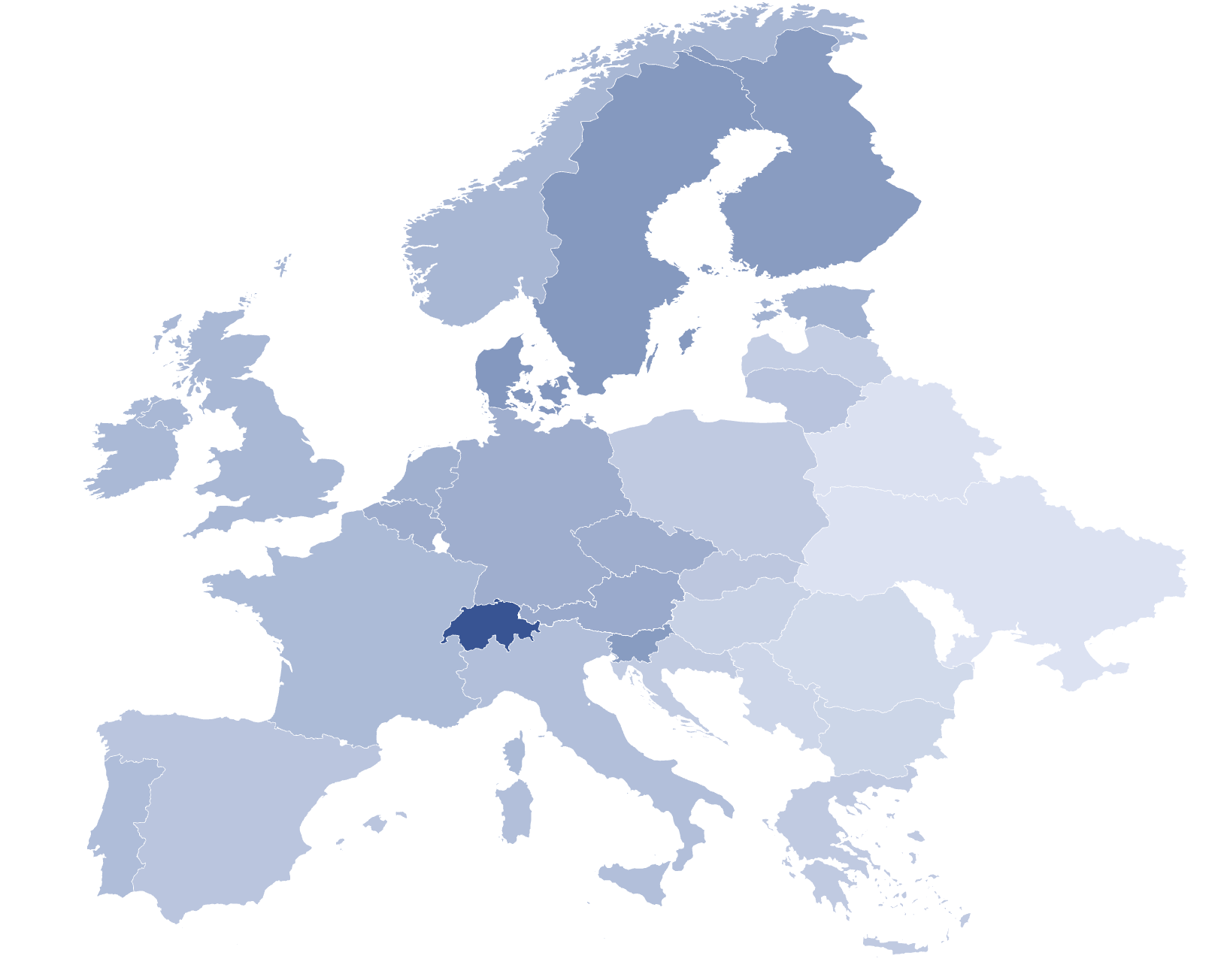 Switzerland: 8,73
Belgium: 3,90
Germany: 3,83
UK: 3,34
France: 3,18
Publications/1.000 inhabitants
8,73
Belgium 
7th position in Europe
8th position in the world
0,98
16
ChatGPT“Belgium has been a significant contributor to high energy physics research over the last decade, both through its membership in major international collaborations and through its own domestic research efforts… Belgian researchers have played an important role in advancing our understanding of the fundamental building blocks of the universe and their interactions through their contributions to the LHC experiments and other high energy physics research”
[Speaker Notes: Maxime]